শুভ সকাল
সকল কে ফুলের শুভেচ্ছা
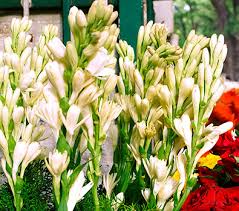 পরিচিতি
কাজী শাহানুর আলম
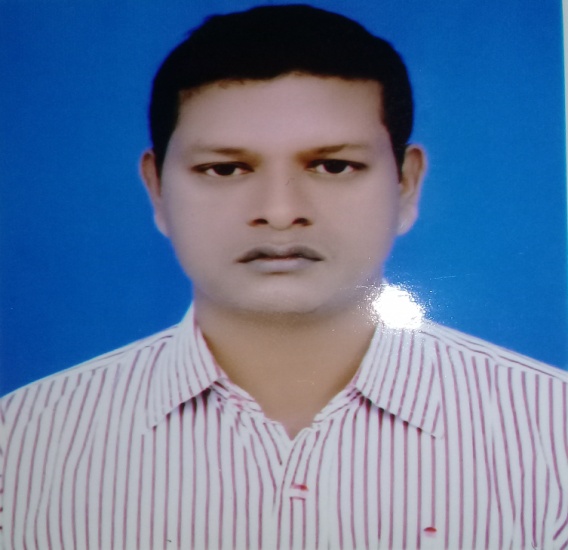 সহঃ শিক্ষক
পলিটেকনিক উচ্চ বিদ্যালয়
মোবাইলঃ ০১৭১৪৫৬৬০৭৯
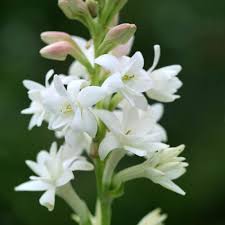 পা
প
চি
ঠ
রি
তি
৯ম শ্রেনী
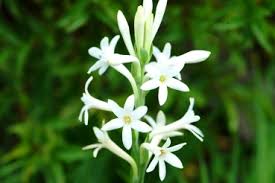 অধ্যায়ঃ৪র্থ
৪৫ মিনিট
তাং-১৩/৪/২০২০
চিত্র গুলো লক্ষ্য কর
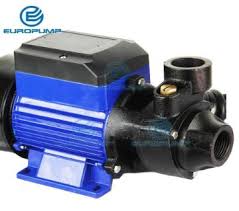 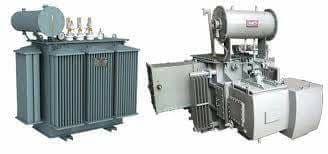 কোন টির নাম কি?
এ গুলো কি কাজে লাগে?
লক্ষ্য করঃ
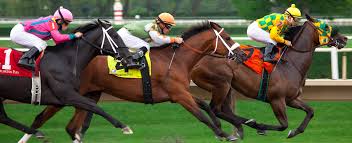 ঘোড়ার দোর প্রতিযোগীতায় কি বুঝা যাচ্ছে?
প্রতিযোগীতায় এই ঘোড়া টি ১ম হয়েছে
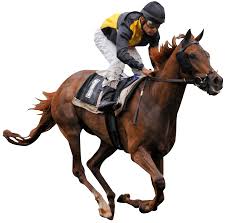 এতে ঘোড়াটির ক্ষমতা বুঝানো হয়েছে|
শিখন ফল
এই পাঠ শেষে জানবে
১|ক্ষমতা ব্যাখ্যা করতে পারবে|
২| শক্তির রুপানতর ব্যাখ্যা ও ক্ষমতার মধ্যে সর্ম্পক স্থাপন করতে পারবে|
চিত্র লক্ষ্য কর
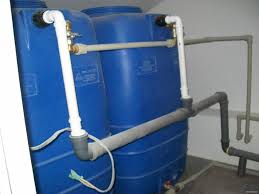 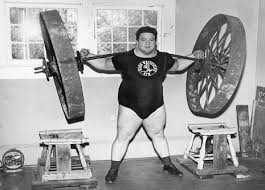 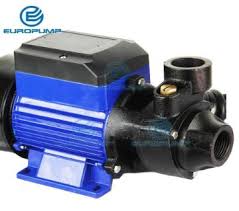 ভারোত্তোলন
পাম্প দ্বারা ট্যাংকিতে পানি তোলা হচ্ছে|
আলোচনা-১
কাজ= বল xসরন=রুপান্তরিত শক্তি
ক্ষমতা=কাজের হার= শক্তি রুপান্তরের হার
ক্ষমতাঃকোন ব্যাক্তি বা উৎসের কাজ করার হার কে ক্ষমতা বলে|
আলোচনা- ২
সরন
ক্ষমতা
কাজ
বল
ত্বরন
ক্ষমতা=(ভরXসরনxসরন)/(সময়xসময়xসময়)
বা, ক্ষমতা=ভরxসরন2/সময়3
বা,[P]=ML2/T3
বিভব শক্তি
গতি শক্তি
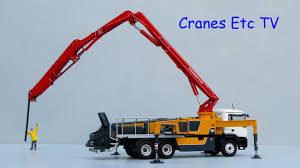 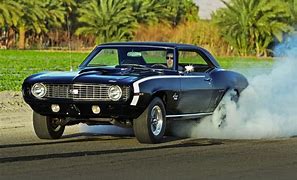 আলোচনা -৩
ক্ষমতার একক=জুল/সেকেন্ড বা ওয়াট
বা কিলোওয়াট বা অশ্বক্ষমতা|
১ সেকেন্ডে ১জুল কাজের বা শক্তি রুপান্তরের হার কে ওয়াট বলে|
একক কাজ
৬০ কেজি ভরের একজন লোকপ্রতিটি ২০ সেঃ মিঃ উচু ২৫ টি সিড়ি ১০ সেঃ এ উঠতে পারে তার ক্ষমতা কত?(g=9.8 ms-2
দলীয় কাজ
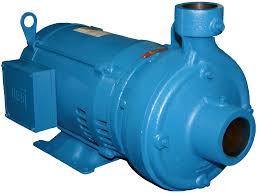 এই মেশিন দ্বারা ১০০ মিঃ উচ্চতায় পানি তুলতে কি ব্যাবস্থা গ্রহন করবে বিশ্লেষন কর
মুল্যায়ন
১|অশ্ব ক্ষমতা কী?
২|১ অশ্ব ক্ষমতা= কত ওয়াট?
৩|বিদ্যুত বিল পরিমাপের একক কি?
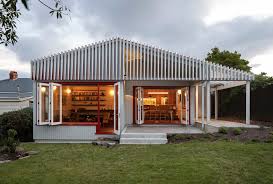 কাজ করে আনবে সকলেই
একটি শ্যালো মেশিন দ্বারা ২৫ মিঃ গভীর একটি  কুয়া হতে পানি তুলতে কি ব্যাবস্থা গ্রহন করবে ব্যাখ্যা কর?
ধন্যবাদ  সবাই কে
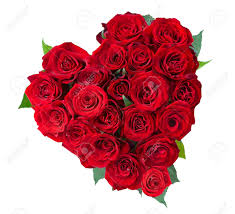